Digitális helyismereti archívumok népszerűsítése a fiatalok körében
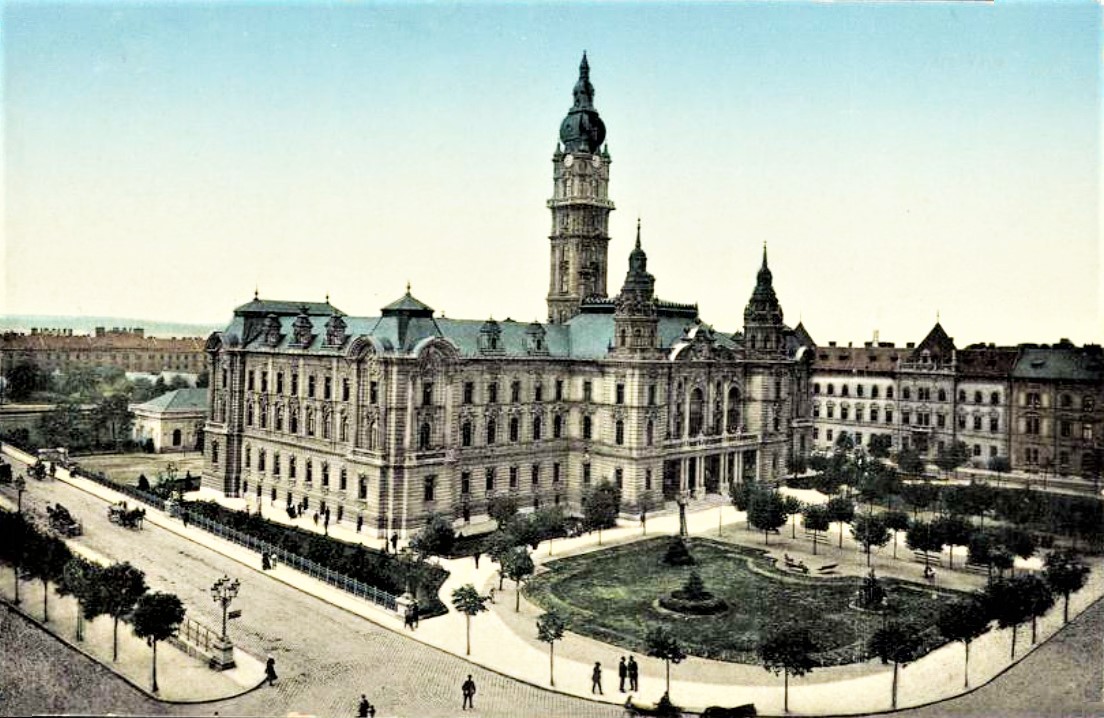 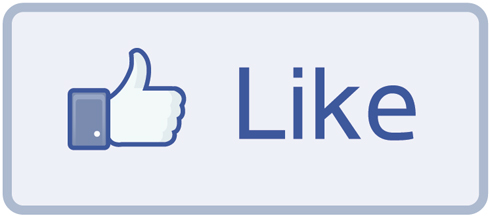 Márföldi István
Milyen korban élünk?
Versenyképes-e a könyvtári tartalom?
Jelenleg 47 milliárd weboldal található az interneten. 
Minden percben 220.000 új fényképet osztanak meg az Instagramon.
Percenként 72 órányi videó kerül fel a Youtube-ra, míg 
a Facebook-on 2,5 millió tartalmat osztanak meg a felhasználók.
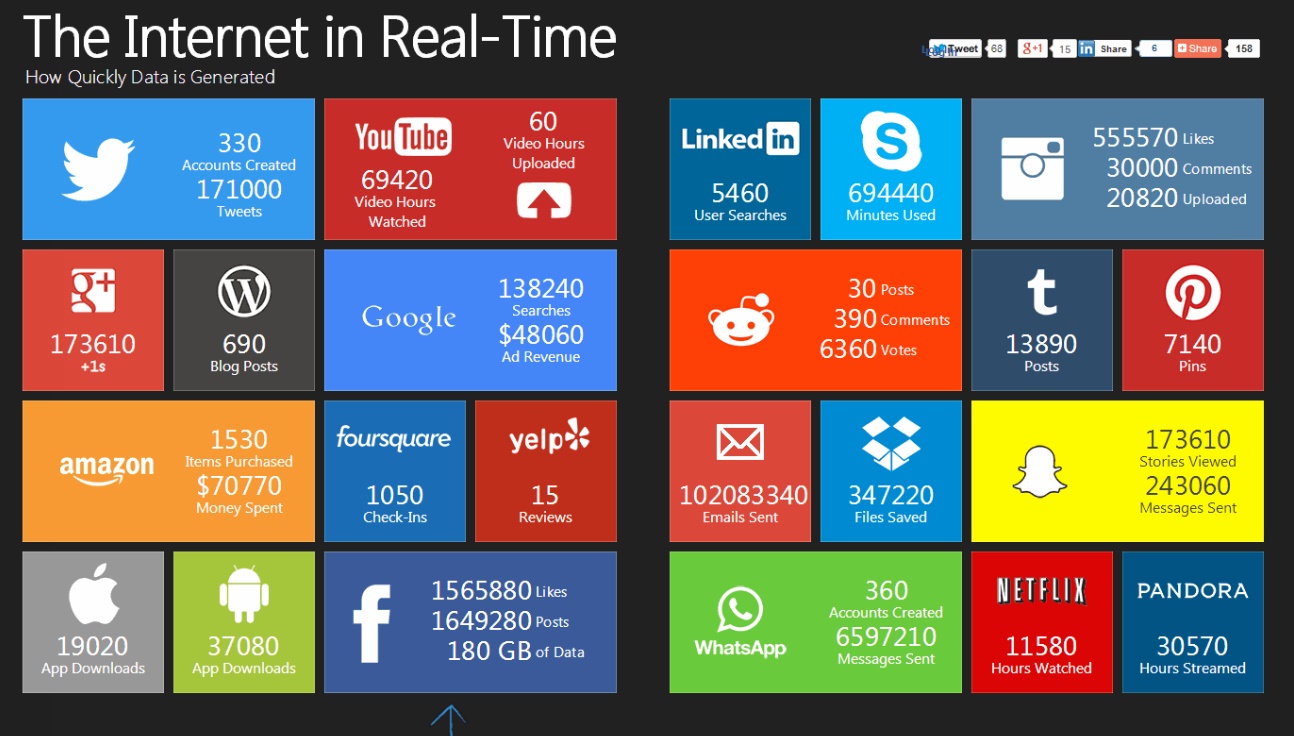 http://www.pennystocks.la/internet-in-real-time/
Milyen tartalom fogyasztók a fiatalok?
Kutatások azt mutatják, hogy a serdülők nagy többsége napi 
4 óránál többet tölt online. Közkeletű elképzelés, hogy  a Z és alfa generáció tagjai, a „digitális bennszülöttek” okos telefonnal a kezükben születtek, mindent tudnak a digitális eszközökről.
A valóság az, hogy ezek a gyerekek is sokfélék. Vannak, akik zseniálisan kezelik  az informatikai eszközöket. Vannak, akik ismerik ugyan az eszközöket, de leginkább csak posztot írnak, fényképet osztanak meg. 
Kit akarnak, kit tudnak a könyvtárak elérni?
Piacképes ajánlat-e a könyvtár, a tartalomra vágyó fiatalok körében?
Ahhoz, hogy a fiatalok képesek legyenek a kulturális 
kínálatból a könyvtárat kiválasztani, ismerniük kell az intézményt.
A baj az, hogy a diákok számára a könyvtár elsődlegesen érdektelen, nincs olyan tartalom, ami miatt felkeresnék  a könyvtár oldalait.
Ezért rendkívül fontos, hogy a könyvtár mennyi és milyen információt juttat el magáról abba a virtuális térbe, ahol a mai fiatalok „élnek”!
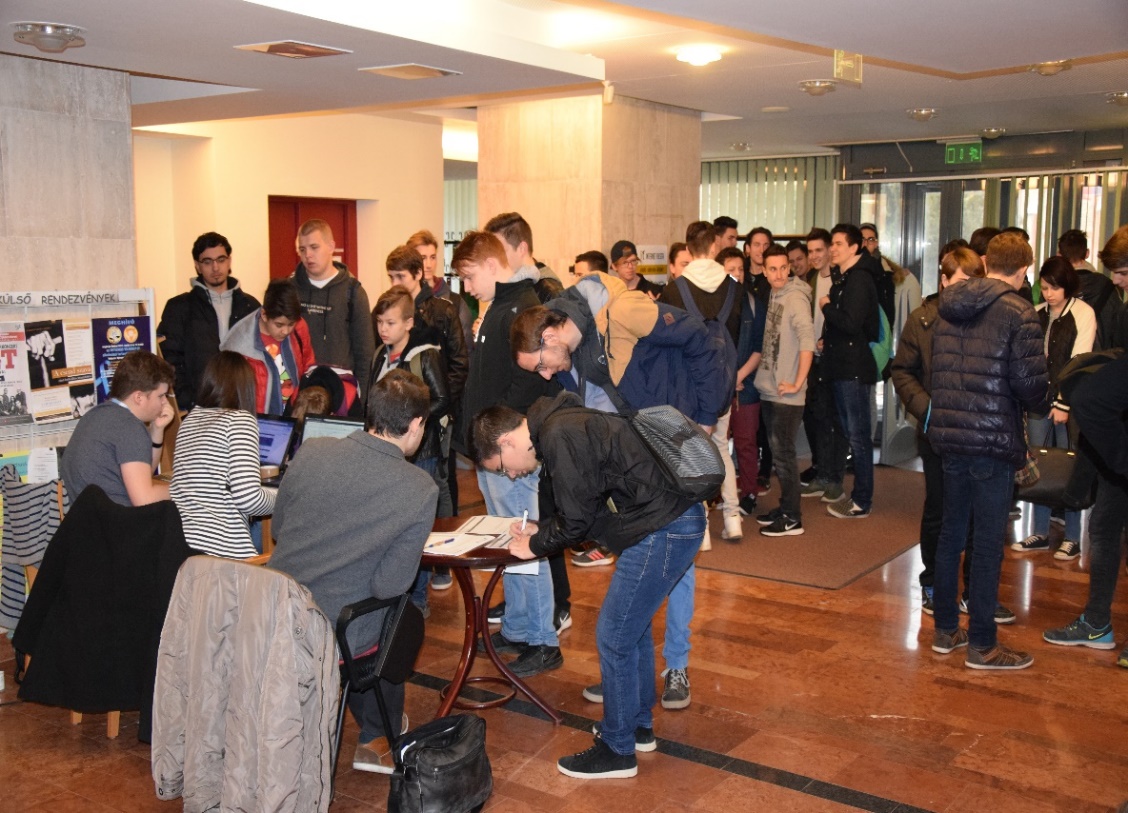 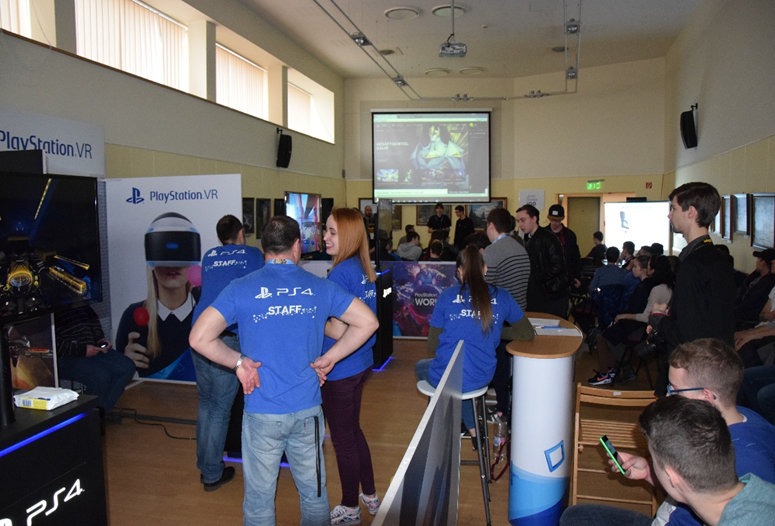 Digitális tartalomszolgáltatása könyvtárakban
Legnagyobb közgyűjteményi archívumok (2016-os adatok)
Megyei könyvtárak (látható) digitalizált állománya (2017)
Megyei könyvtárak (látható) digitalizált állománya (2017)
Mi a baj a hazai könyvtári digitális archívumokkal?
Aránylag nagy dokumentum szám, alacsony látogatottság
Kevés pr. cikk az újdonságokról
Nem készülnek mobil applikációk a használatra 
Nehézkes keresési lehetőség
Nincs oktatást támogató külön gyűjtemény
Nem elsősorban új repozitóriumokat kell létrehozni, hanem ajánlókat kell készíteni a meglévők használatához!!!
A közgyűjteményeknek a kulturális örökség őrzőiből, a kulturális örökség első számú, autentikus, forrás értékű megosztóivá kell válniuk. 
                                                                            / Forrás: Közgyűjteményi Digitalizálási Stratégia/
Könyvtárosok és a tartalom előállítása
Forrás: Eszenyiné Borbély Mária: A magyar könyvtárosok digitális kompetenciamérése
Hogyan népszerűsítsük helyismereti gyűjteményünket?
Top 10 Marketing eszköz 2017
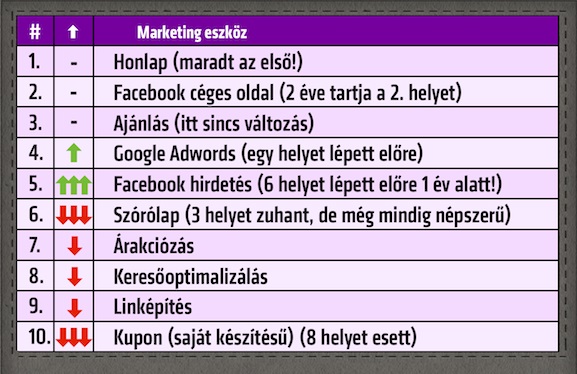 Forrás: Marketing-Commando
Leggyakrabban megfogalmazott marketing tanácsok könyvtárak számára
Az online kommunikáció lehetőségeinek kihasználása
Helyi sajátosságokra való építés
Önálló arculat építése különféle eszközökkel
Lojális használói kör kiépítése
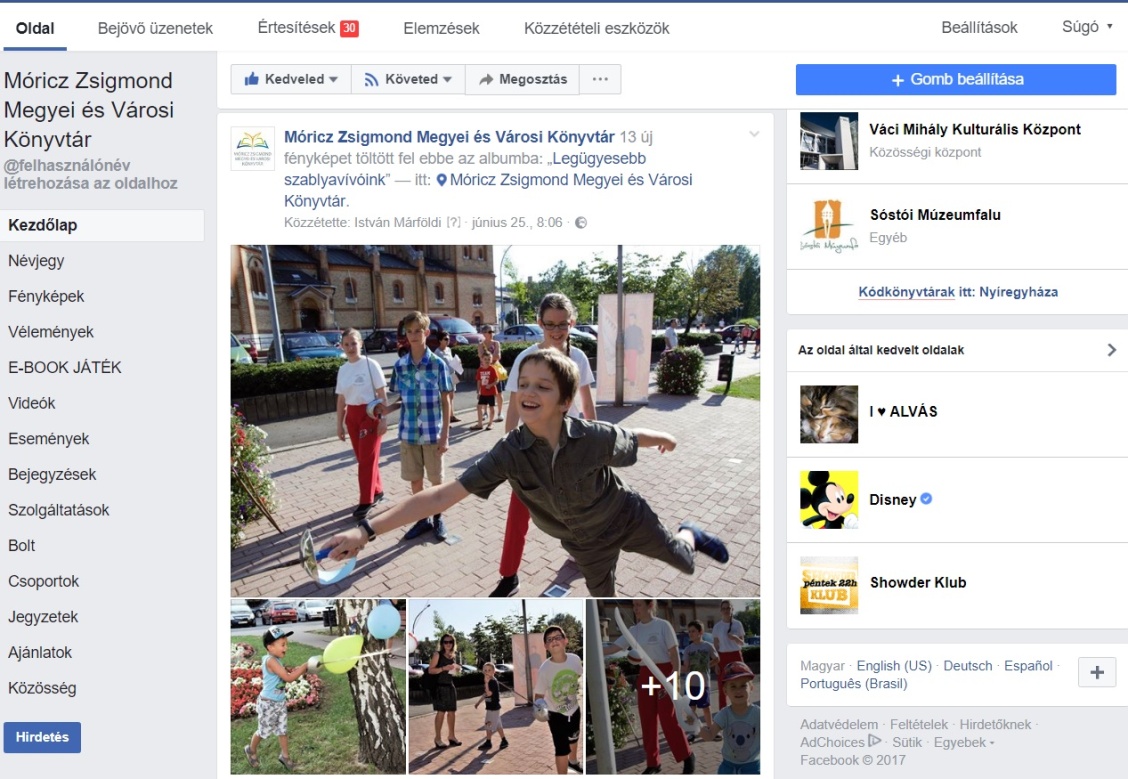 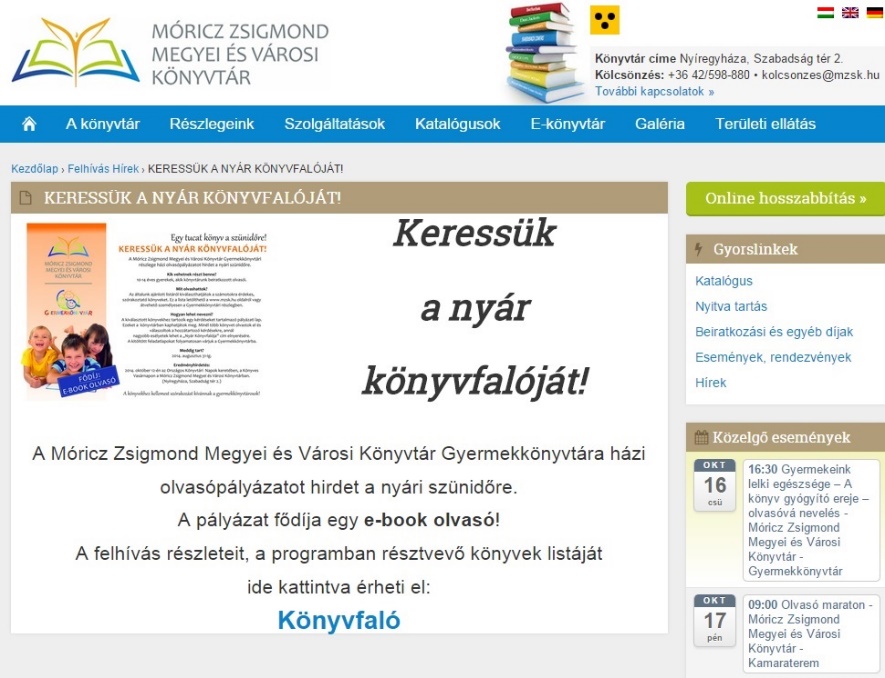 Könyvtárak a sajtóban
Nem elég a sajtótájékoztató!
Tudomásul kell venni a sajtó bulvárosodását
Infotainment  jellegű híradásokat kell adni magunkról
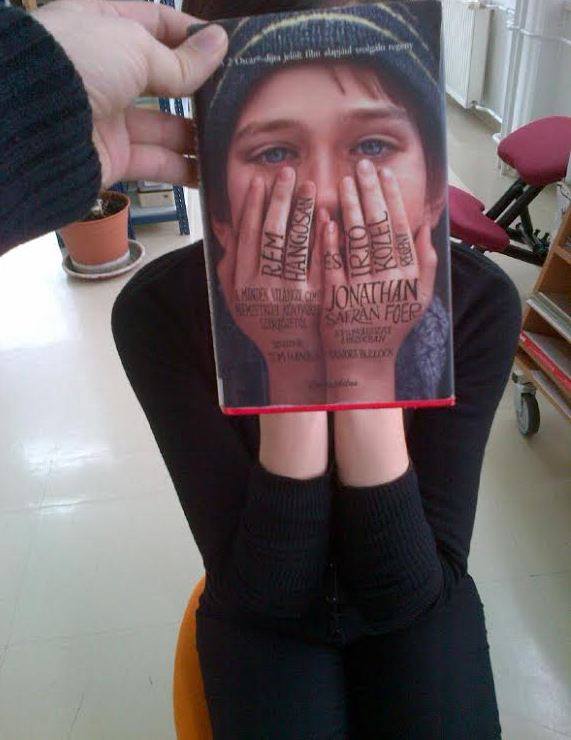 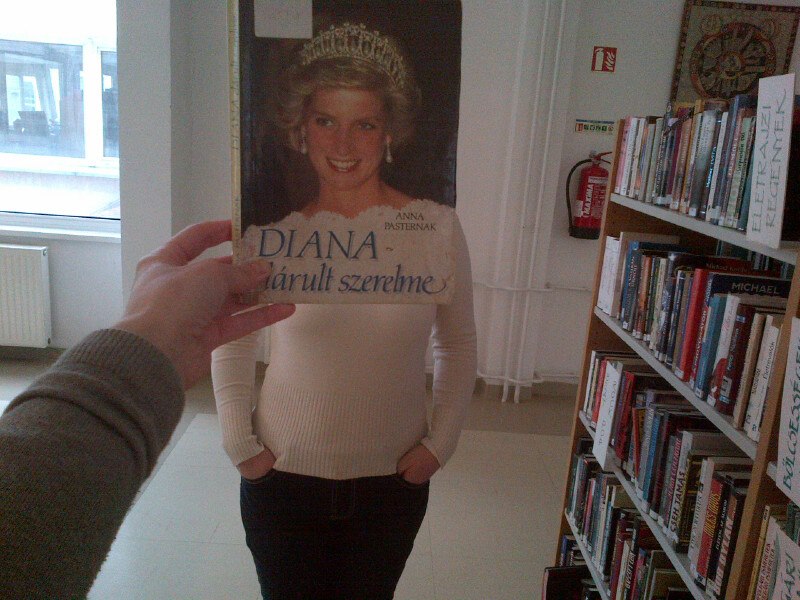 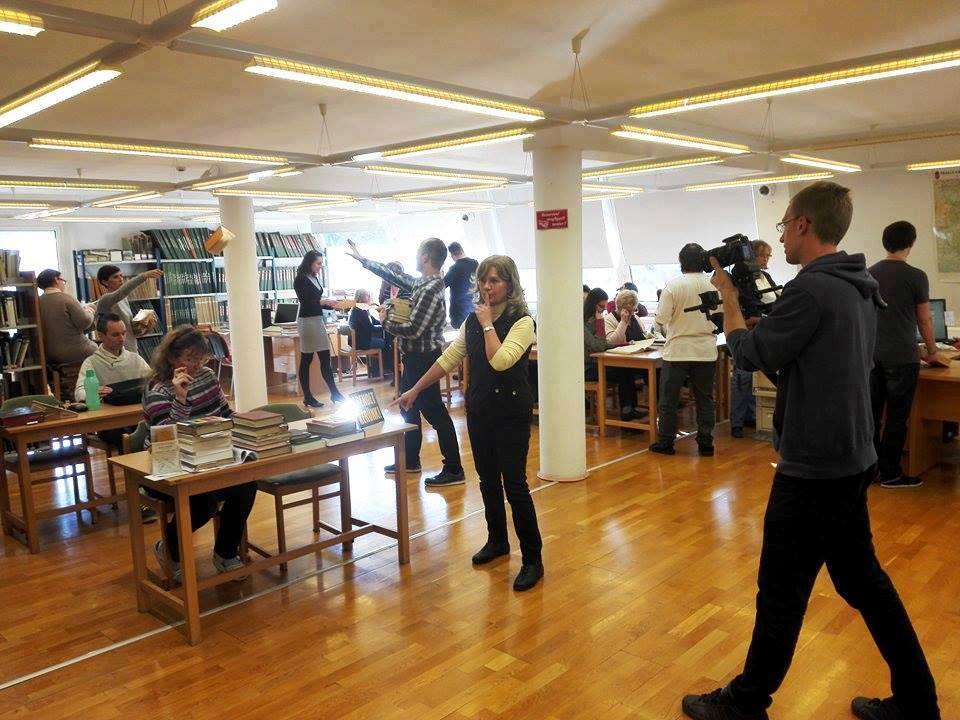 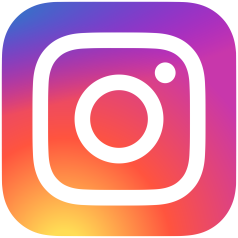 Top  10 könyvjelző  az ELTE könyvtárának  Instagram oldalán
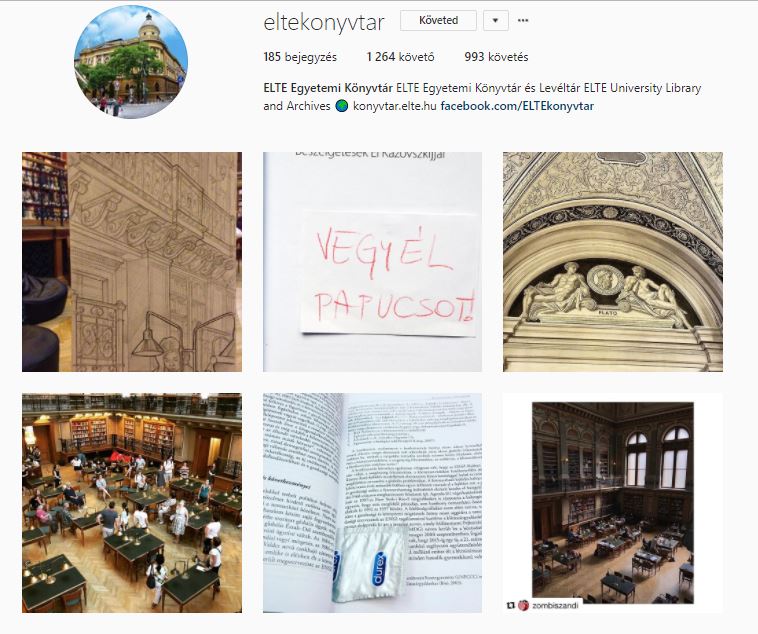 Miért éppen facebook?(…, mert 2 milliárd ember nem tévedhet!  )
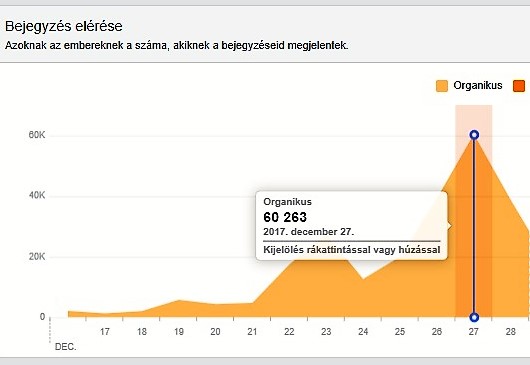 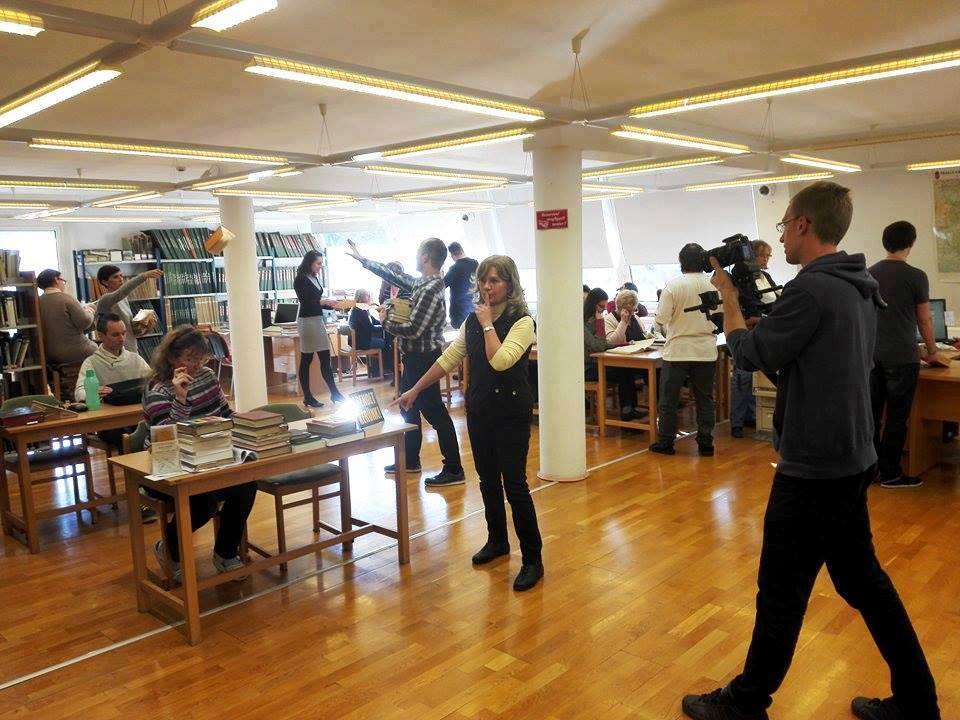 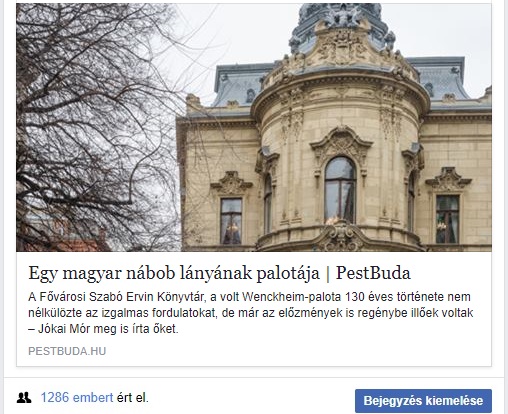 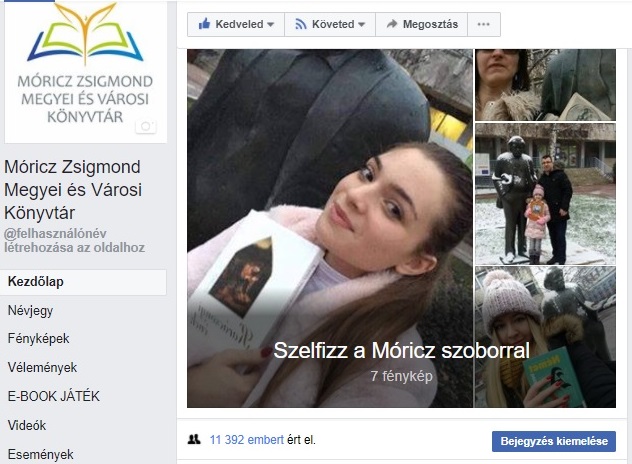 Miért éppen facebook? (…, mert  ingyenes, naprakész statisztika )
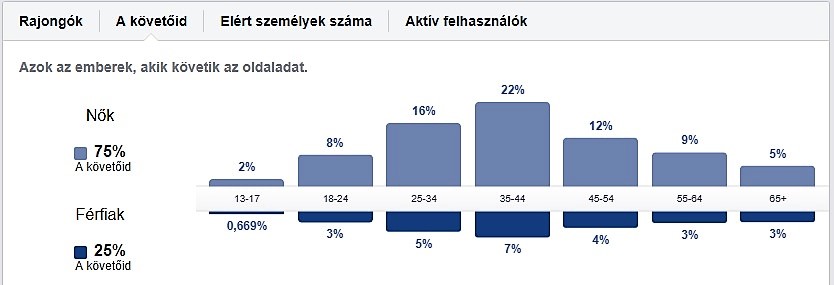 Online és offline eszközök együttes használta a „természetben” (kvíz parti)
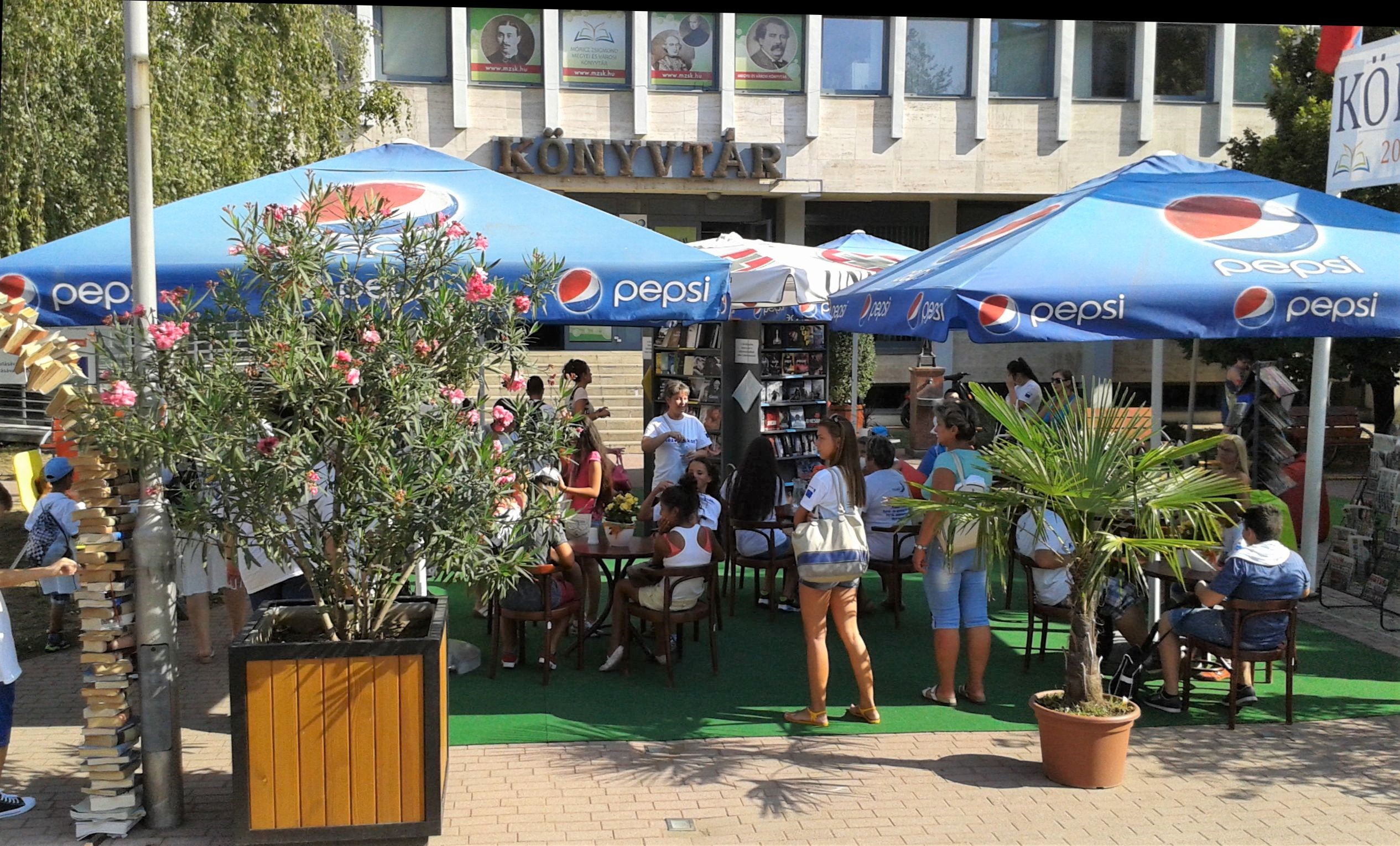 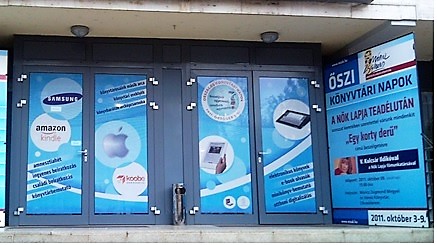 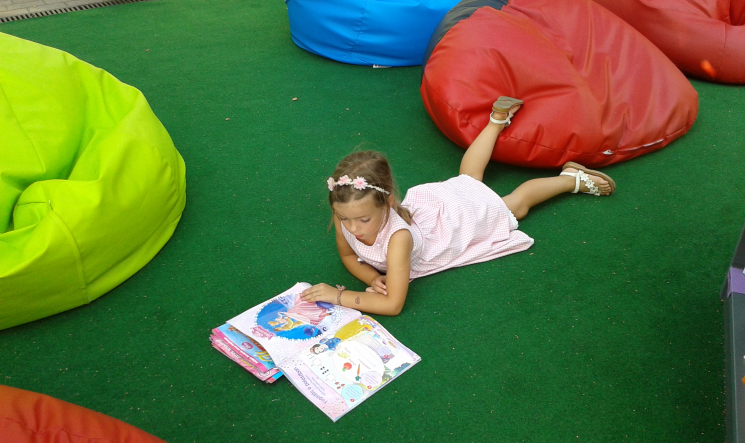 Oktatást támogató tartalomszolgáltatás a  könyvtárakban
"Most egy olyan világban élünk, amelyben a mai munkahelyek fele nem létezett 25 évvel ezelőtt. Hogyan készítsük fel a tanulókat az olyan  munkahelyekre, amelyeknek 60%-a ma még nem is létezik?”
Dennis  Yang elnök, COO  Udemy
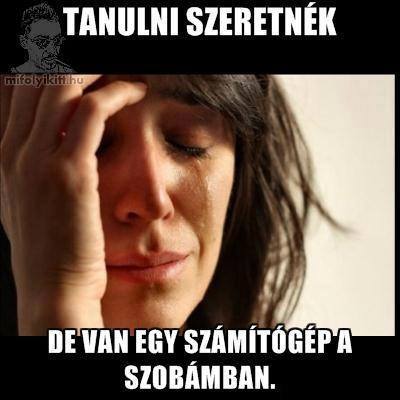 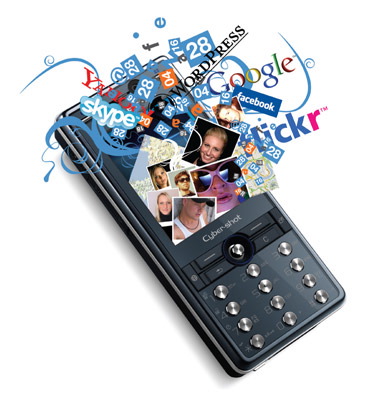 Library of Congress, a legnagyobb ötlettár
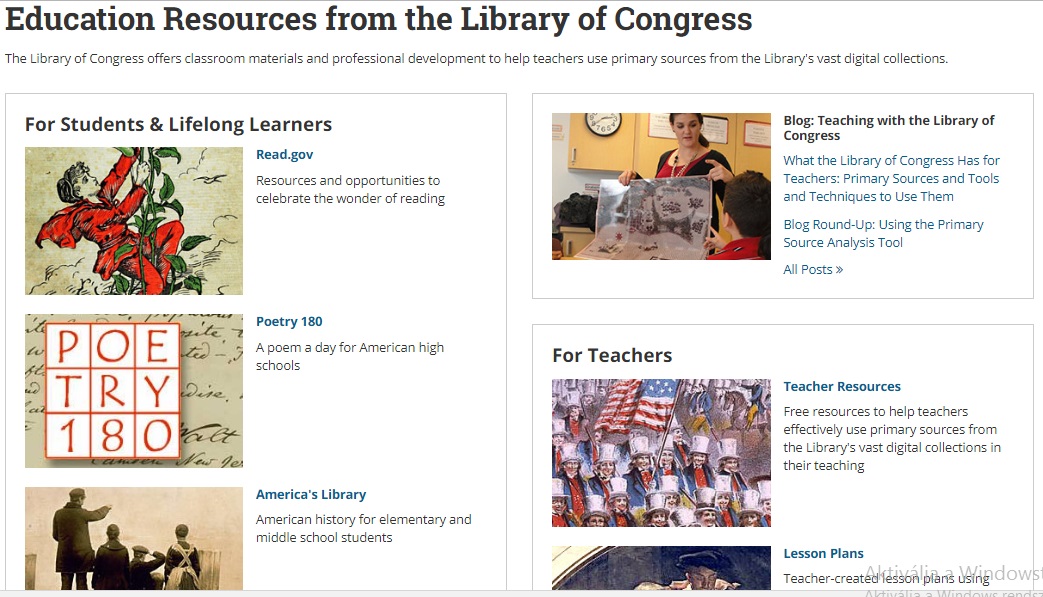 Ötletek, amelyek a hazai könyvtárakban is hasznosíthatók. A tizenkilencedik századi nők
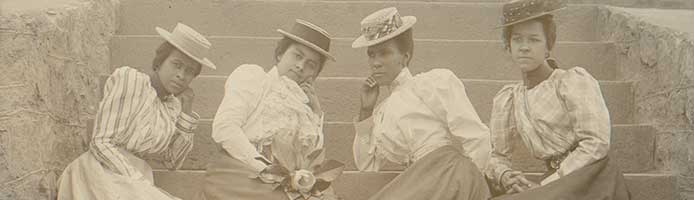 Történeti háttér: Elgondolkoztatok már azon, vajon mit csináltak a nők az 1800-as években? A férfiakat jól reprezentálják a történelemkönyvek, a nők történeteit viszont ritkán örökítették meg.  
Feladat leírás: Az Egyesült Államok történelmét befolyásoló bátor nők történeteinek megkeresése folyóiratok, levelek, narratívák és más elsődleges források segítségével.  A különböző forrásokból származó információk szintézisével a diákok írják le, milyenek voltak a 19. századi északkeleti, délkeleti vagy nyugati, amerikai nők.
Képzési cél: A diákok képesek legyenek következtetéseket levonni az elsődleges forrásanyagok elemzésével.
Irodalmi helyszínek régen és most  „Ott, hol a kis Túr siet beléje”
Mit adtak nekünk a rómaiak?- Utakat – Na jó, de hol?
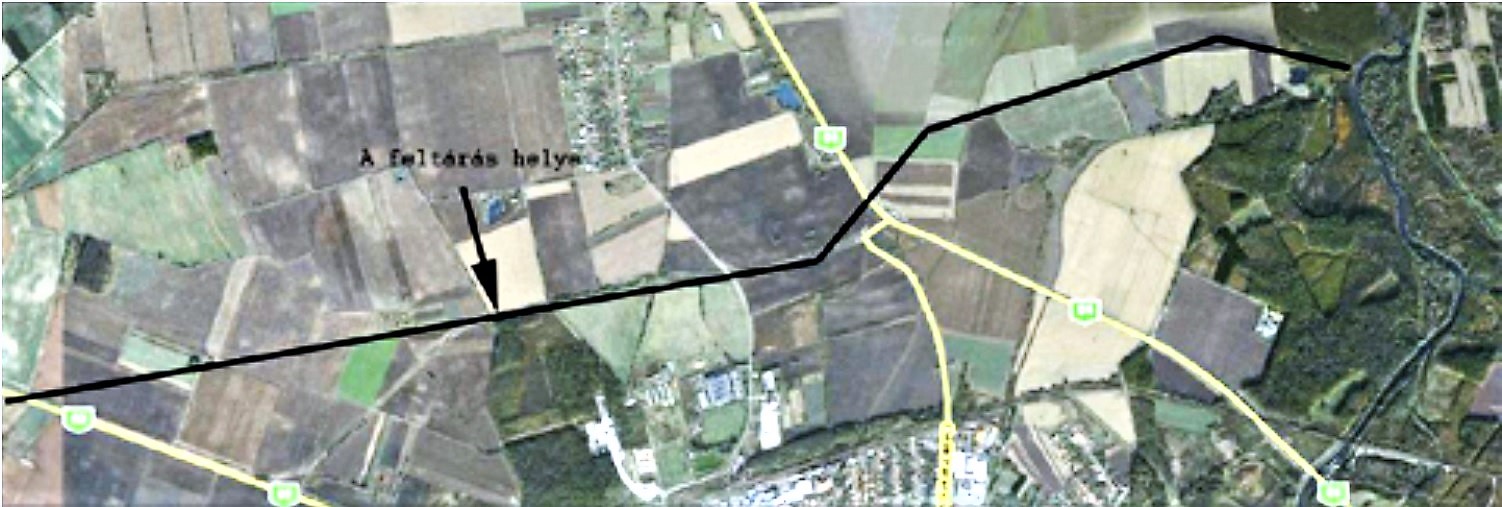 Forrás: http://sirasok.blog.hu/2009/02/02/mit_adtak_nekunk_a_romaiak_2
Diákok által talált római kori utak
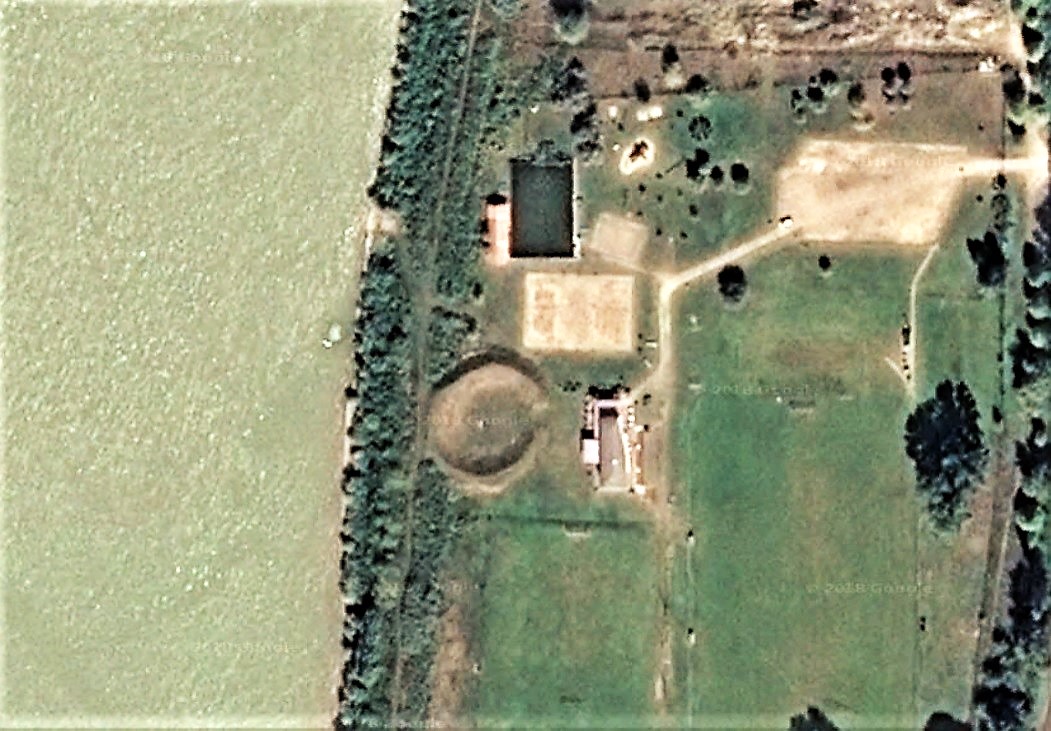 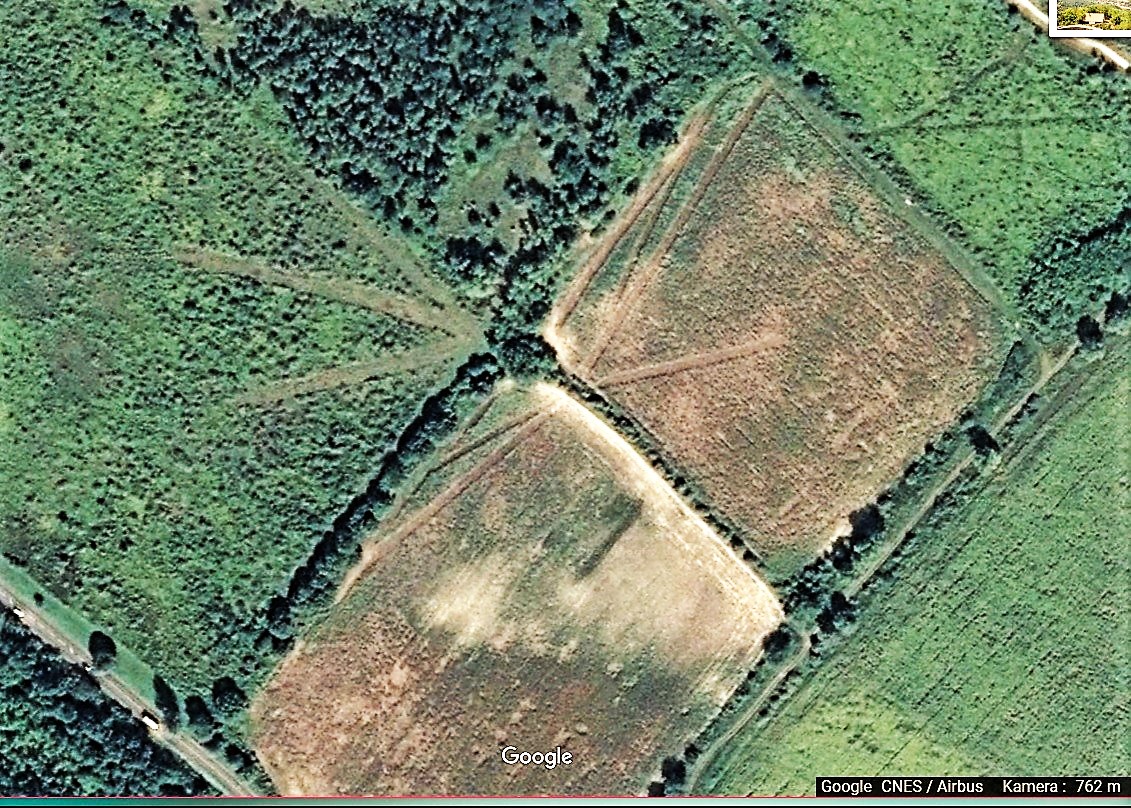 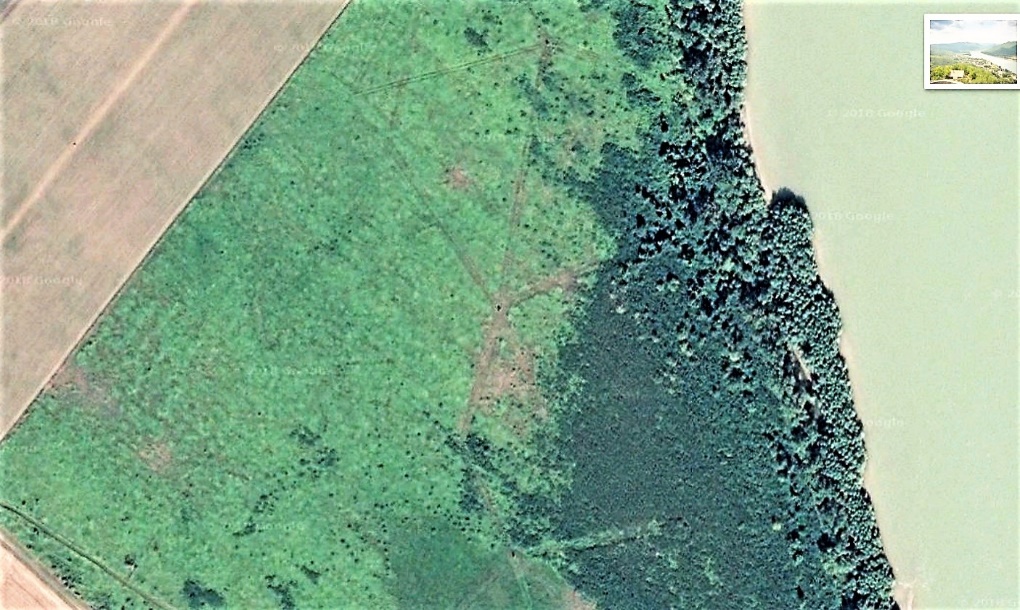 Hogyan népszerűsítsük helyismereti gyűjteményünket afiatalok körében ?
Kiindulási oldal a könyvtár honlapján
Mennyivel áttekinthetetelenebb ez így
Nyírvidék 1867-1942
Szatmári Értesítő 1862
Szellemvilág 1874
Szabolcs 1874-1876
Szabolcsmegyei Közlöny 1876
Magyar Protestáns Egyházi és Iskolai Figyelő
Vasárnap 1880-1885
Munkács 1885
Kárpátalja 1889-1890
Reformátusok Lapja 1892-1896
Szatmár és Vidéke 1899-1919
Felsőbányai Hírlap 1896-1918
Nagykárolyi Hírlap 1899
Szatmár 1899-1911
Szatmár-Németi 1899-1912
Magyar Földmívelő 1899-1913
Heti Szemle 1899-1914
Nagybánya és Vidéke 1899-1918
Nagykároly és Vidéke 1899-1919
Szamos 1899-1919
Szatmármegyei Közlöny 1899-1920
Szatmári Friss Újság 1902-1903
Szatmarer Allgemeine Jüdische Zeitung
Szatmári Hírlap 1902-1919
Tanügyi Értesítő 1902-1919
Revista Catolica 1903-1905
Gazdák Lapja 1903-1910
Szatmári Hétfő 1913
Színház 1904-1918
Szatmárvármegye 1905-1913
Nemzeti Népművelés 1906-1908
Nagykároly 1906-1912
Magyar Gambrinus 1906-1907
Nagysomkut-Erdőd Vidéke 1906
Fehérgyarmat és Vidéke 1907
Az Élet 1907-1909
Iparos Lap 1907-1909
Iparosok Lapja 1907
Népszövetség 1907-1909
Szabadság 1907-1908
Közérdek 1908-1916
Nagybányai Hírlap 1908-1919
A Szatmári Országos Tűzoltó 
Kongresszus Lapja 1908
Fehérgyarmati Hírlap 1909-1914
Téli Esték 1909-1914
Északkelet 1909-1914
Mátészalka 1909-1915
Szatmári Gazda 1909-1919
Északkeleti Újság 1909-1919
Független Ujság 1909
Nagykároly és Érmellék 1910-1914
Igazság 1910
Szatmári Közlöny 1910-1911
Mátészalka és Vidéke 1911-1912
Új Szatmár 1912
Szinérváralja 1904-1914
Nagykálló és Vidéke 1913-1920
Szatmári Est 1913-1914
Szatmármegyei Hírmondó 1913-1917
Erdőd és Vidéke 1914
Mátészalkai Ujság 1914
Philatelia 1916-1925
Méhészeti Hetilap 1917-1918
Szatmári Újság 1917-1918
Felvidéki Méhész 1917-1919
Szabolcsi Hírlap 1917-1919
Az Uránia Mozgó Heti Eseményei 1918
Kisvárdai Munkás 1919
Felső-Szabolcs 1920-1925
Szatmár és Bereg 1923-1931
Pásztortűz 1926-1927
Forrás 1933
Büdszentmihályi Reformátusok Lapja
Szabolcsi Őrszem 1937-1940
Nyírségi Virrasztó 1940-1943
Szatmári Népfőiskola 1942
Magyar Református Ébredés 1943-1947
A Mi Kis Sionunk 1945
Új Kelet 1994-1998S
Szatmárvármegye Hivatalos Lapja
Nagybánya 1903-1931
Szatmári Napló 1904-1905
Kővárvidék 1904-1918
Rendőri Lapok 1904-1911
Hungaricana adatbázis
MaNDA archívuma
Saját gyűjteményeinkkezdőoldal, felhasználói jogok
Nyíregyházi képeslapok
előtte
utána
Magángyűjtemények
Saját facebook oldal, mint kommunikációs eszköz
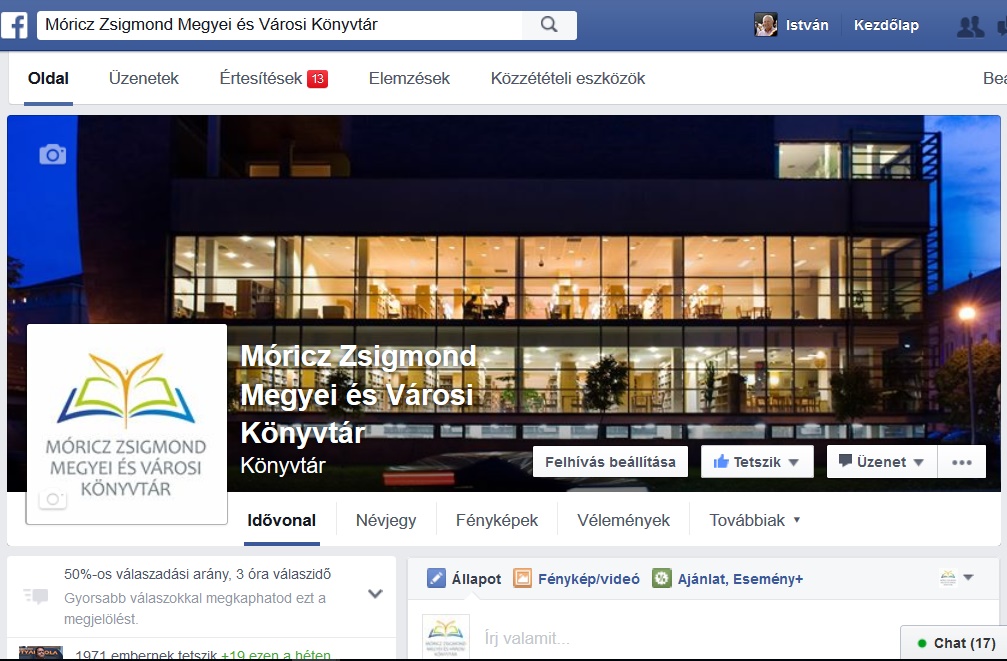 Hogyan népszerűsítsük gyűjteményünket a facebookon?
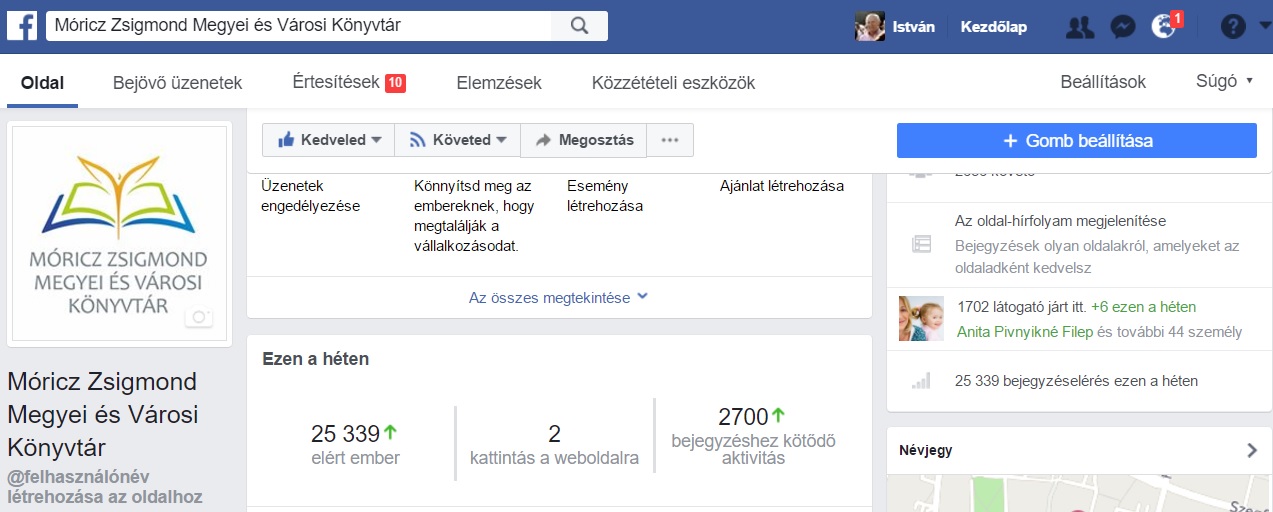 Vajon mi történt?
Oldalelérés
Használjuk-e a facebook hirdetést?
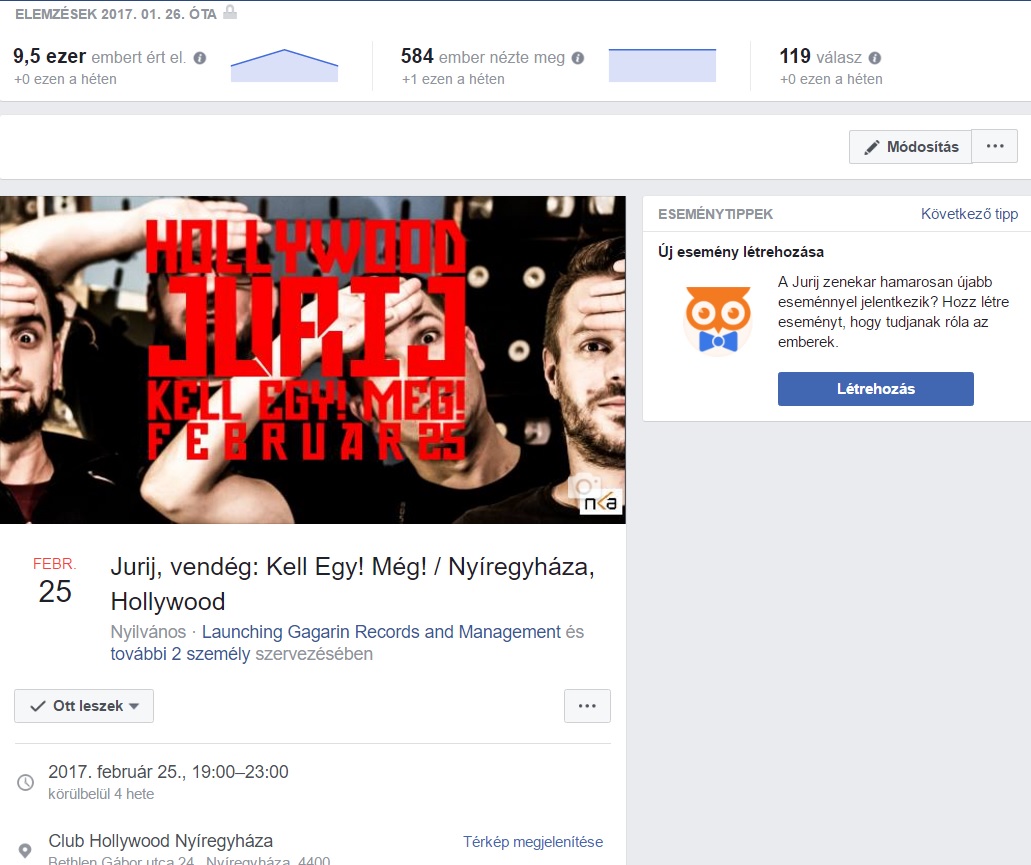 Célzott közönség szűkítése:
Neme: Nő
Lakhely :Nyíregyháza
Életkor: 16-25
Érdeklődésikör: Zene
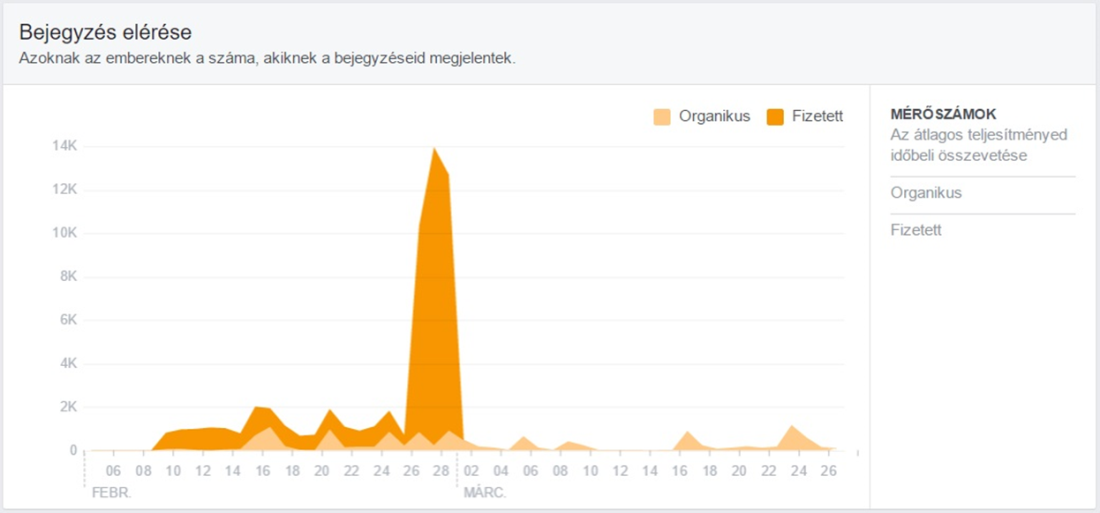 Hogyan használjuk más oldalak népszerűségét?
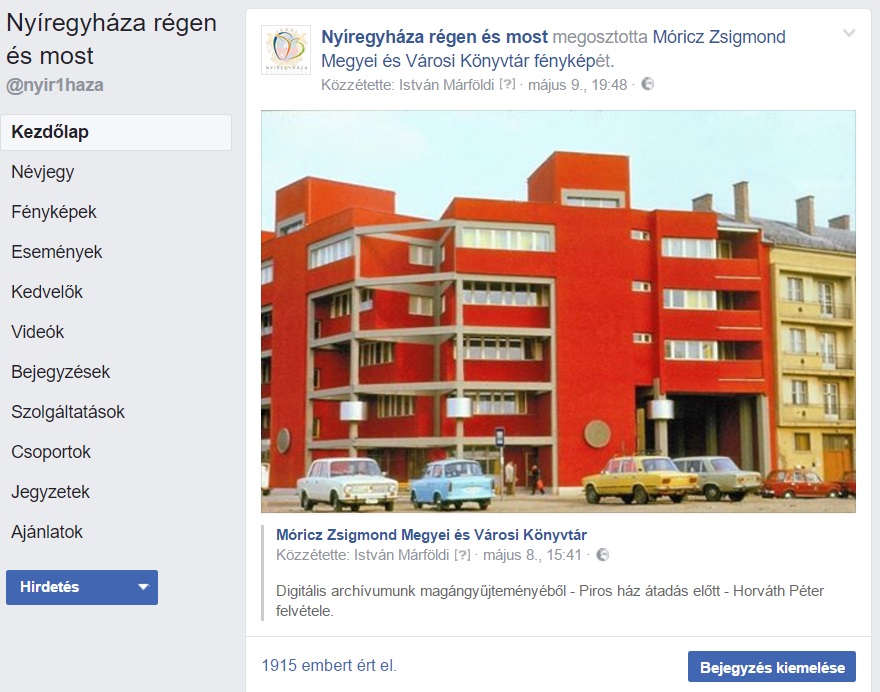 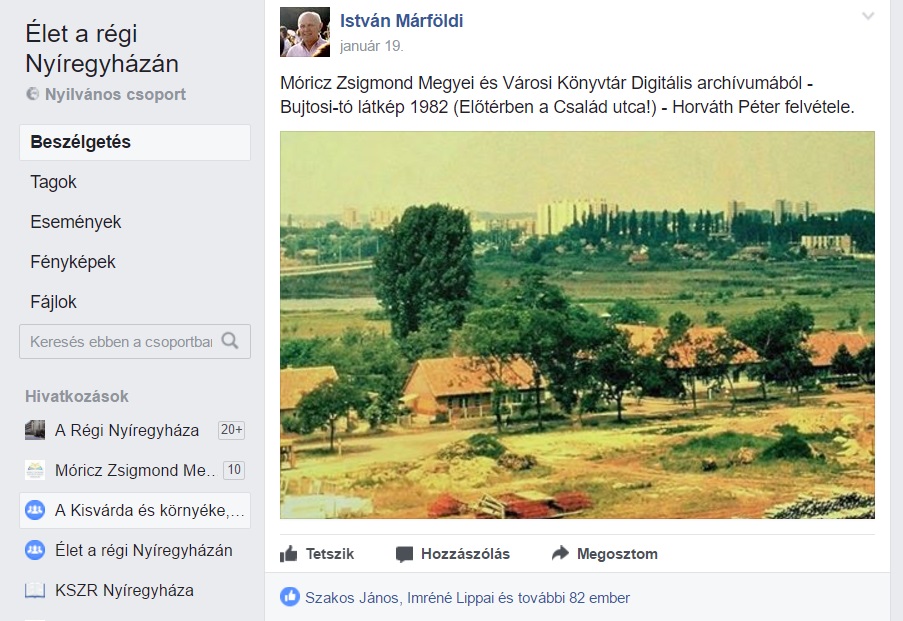 Amikor a kommentelők írják a helytörténetet
Együttműködés a nyiregyhaza.hu-val
Új kezdeményezésünkaz „Így épült…” sorozat.
Fiatalok bevonása a tartalom készítésbe:   Régen és most…
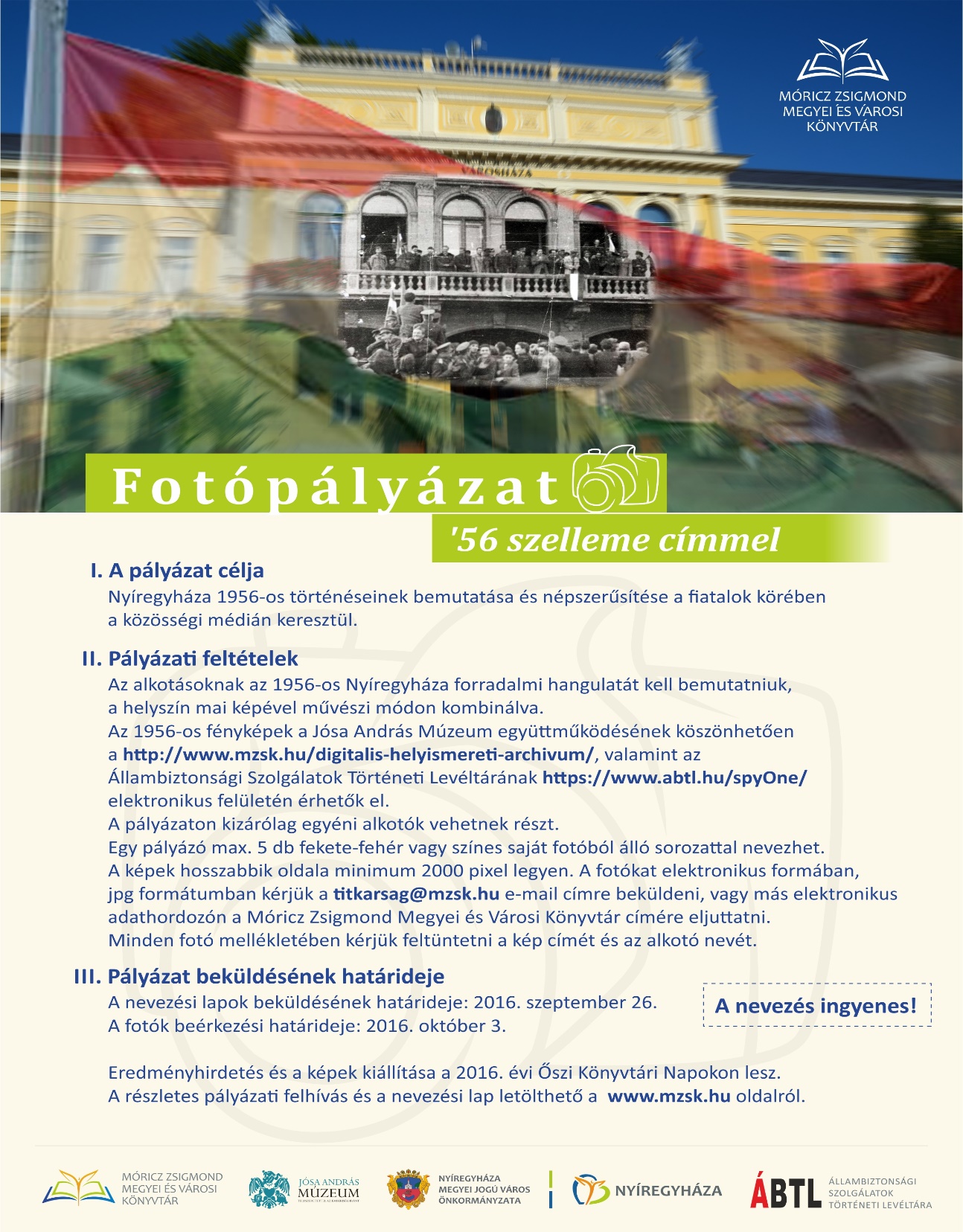 Fiatalokbevonásaa tartalomkészítésbe
Beérkezett pályázatok
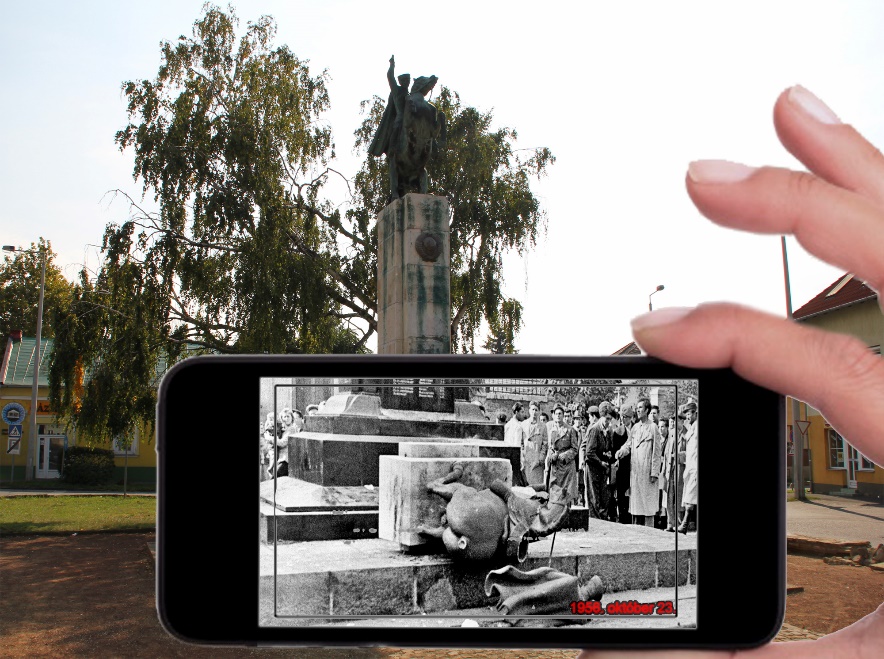 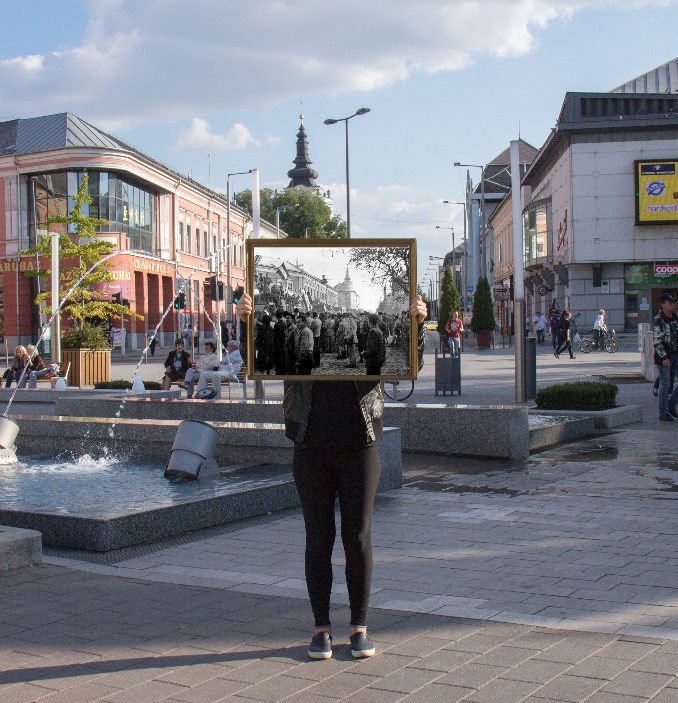 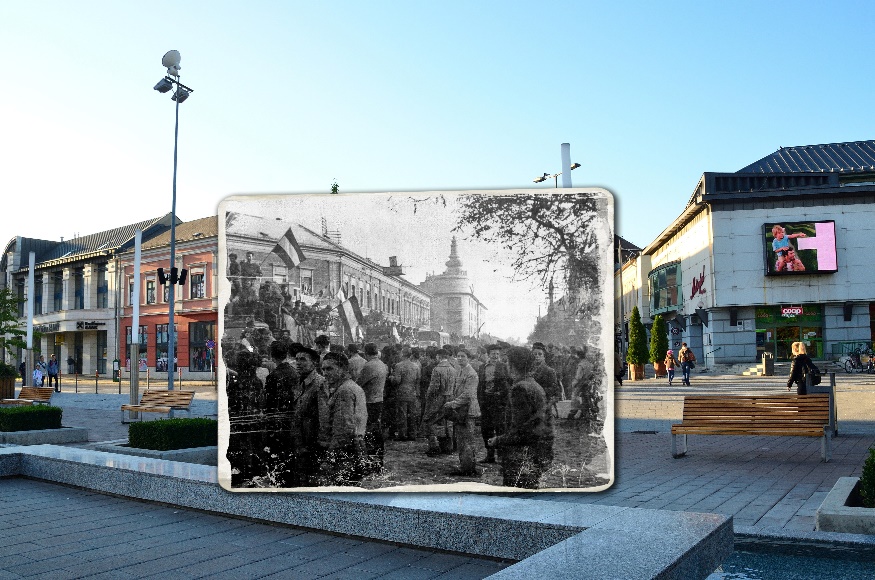 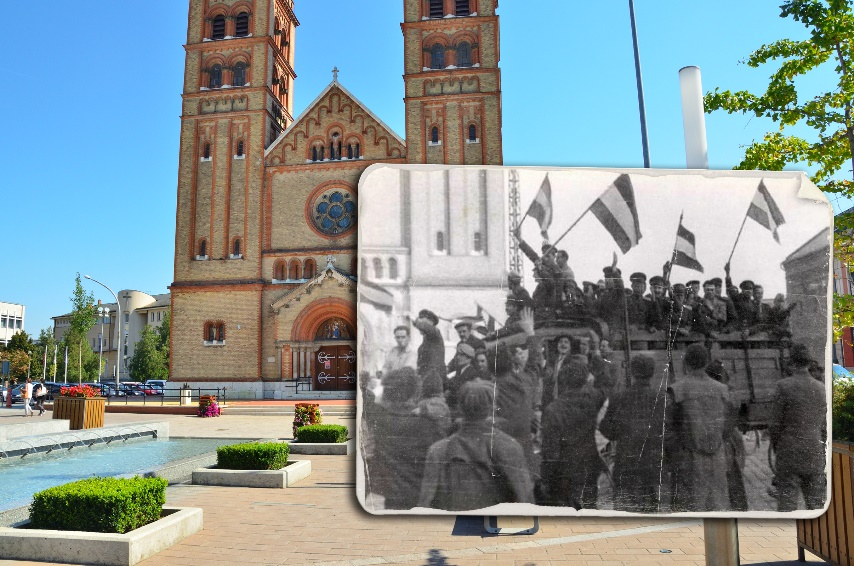 Médiatudatosságra nevelés, kreatív tartalom előállítás a könyvtárban
Légy prédikátor és hívő leszel! 
A projekt célja: A fiatalok médiakultúrára és médiatudatosságra nevelése.  Az ismeretek és készségek, alkotói folyamatok során történő átadása élmény gazdag módon. 
 A feleadatok közt  szerepel a helyismereti archívum népszerűsítése.
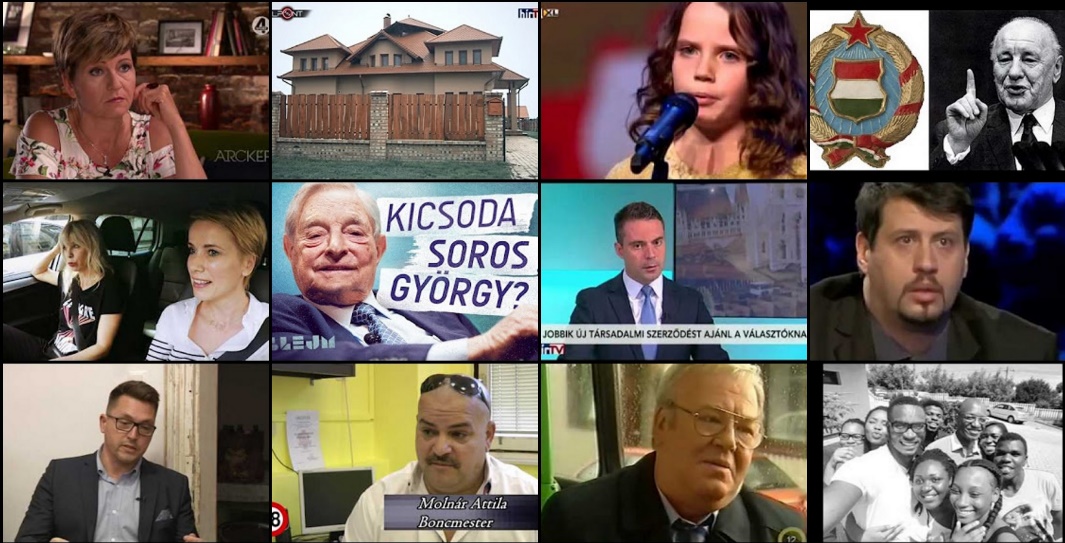 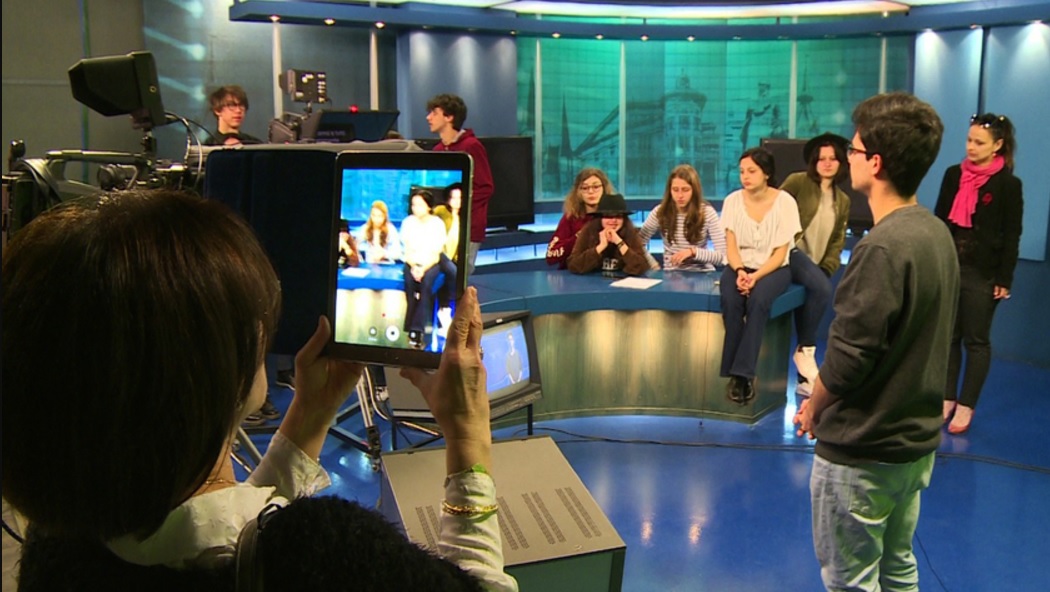 A helyismeret dokumentumok újszerű interpretálása
Az archívumokban a keresőszavas metódus mellet többféle                   tematikus keresési lehetőséget kell biztosítani.
Távolabbi cél, egy olyan várostörténeti gyűjtemény létrehozása, amelyben kronológiai sorrendben megtalálhatók a város életének legjelentősebb eseményei.  





A gyűjtemény egyaránt tartalmazna nyomtatott, hang és audiovizuális dokumentumokat, amelyekből a város lakosai széleskörű helytörténeti ismeretekre tehetnek szert. 
Az elkészült várostörténeti anyagot célszerű a város honlapján megjeleníteni.
További lehetőség, hogy a rendelkezésre álló nyomtatott sajtós, rádiós és televíziós anyagokból létrehozzunk egy olyan oktató anyagot, amely felhasználható az általános iskolák és középiskolák helyismereti óráin.
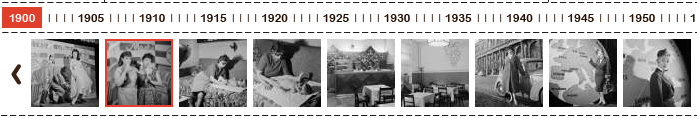 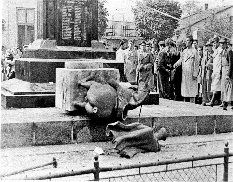 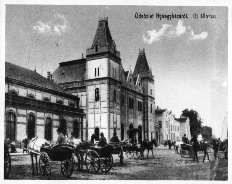 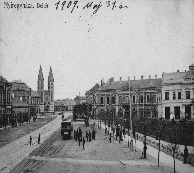 Köszönöm 

 a figyelmet!
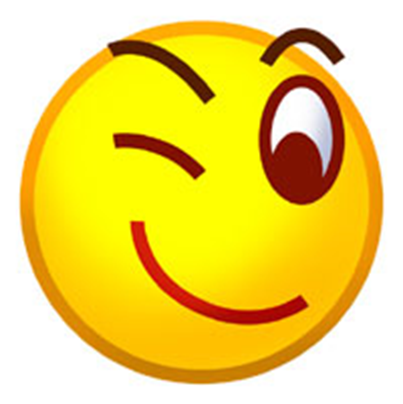